MESURES D'OBTENTION DE DIPLÔME DANS L'ÉTAT DE NEW YORK
MINI SALLE DE CONFÉRENCE VIRTUELLE

HIVER 2022 
RÉUNION RÉGIONALE D'INFORMATION
[Speaker Notes: Merci beaucoup d'être ici aujourd'hui. Je m'appelle <entrer le nom du facilitateur de la mini salle de réunion>. Je vais travailler avec <entrer les noms du preneur de notes et du moniteur de chat> pour aider à faciliter l'activité du jour.  

Nous disposons d'environ 90 minutes ensemble. Nous allons commencer par de brèves présentations.  Après les présentations, je parlerai des exigences actuelles de l'État de New York en matière de diplôme, puis nous passerons 10 à 12 minutes à discuter de chacune des cinq questions directrices. Nous prendrons des notes au fur et à mesure que chacun s'exprimera. Si les propos d'un collègue vous inspirent une pensée ou une idée, n'hésitez pas à en faire part dans le chat. Nous sauvegarderons également le chat.

Après notre discussion, nous allons transférer notre conversation sur une plateforme technologique appelée ThoughtExchange, qui vous permettra de partager des idées et de réagir aux idées des autres. 

Il est maintenant temps de commencer.]
INTRODUCTIONS
Votre nom et votre fonction
Le(s) groupe(s) et/ou organisation(s) que vous représentez
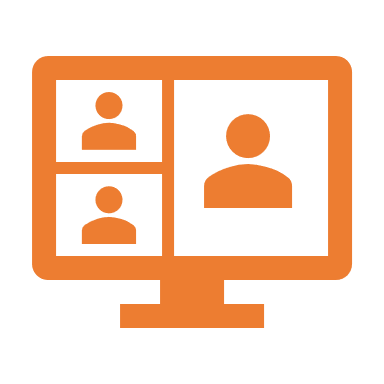 [Speaker Notes: Nous allons commencer par de brèves présentations. Je vais vous appeler... (Le facilitateur identifie le plan pour appeler les personnes à parler.  Par exemple, le facilitateur appelle tout le monde un par un, ou le facilitateur choisit la première personne à parler puis demande à chaque intervenant de choisir la personne suivante.) 

Veuillez vous présenter en nous disant votre nom, votre rôle, et le(s) groupe(s) et/ou organisation(s) que vous représentez.

INTRODUCTIONS (pas plus de 5 minutes)
Permettez à tous les participants de se présenter.]
CONDITIONS D'OBTENTION DU DIPLÔME DE L'ÉTAT DE NEW YORK : DISTRIBUTION DES CRÉDITS
Choix des élèves dans la sélection des cours
Dans la plupart des disciplines, les élèves choisissent les cours qu'ils veulent suivre.
Cours obligatoires
Santé (½ crédit requis)
Histoire et géographie mondiale (2 crédits requis)
Histoire des États-Unis (1 crédit requis)
Participation au gouvernement (½ crédit requis)
Économie (½ crédit requis)
[Speaker Notes: Avant d'entamer une discussion sur ce que pourraient être les futures conditions d'obtention du diplôme, je vais vous donner un aperçu des conditions actuelles d'obtention du diplôme de l'État de New York. Dans votre e-mail d'inscription, vous avez reçu deux ressources qui expliquent les exigences actuelles du diplôme de l'État de New York. Notre moniteur de chat insérera également les liens vers ces ressources dans le chat.

Pour obtenir un diplôme de l'État de New York, les élèves doivent satisfaire aux exigences en matière de crédits et d'évaluation.  Ces exigences sont séparées et distinctes et ne doivent pas être satisfaites simultanément.  

Ce tableau de répartition des crédits indique le nombre minimum de crédits requis pour chaque discipline.  Il est important de noter que dans la plupart des disciplines, les élèves choisissent les cours qu'ils veulent suivre pour remplir les exigences minimales. Par exemple, en sciences, certains étudiants suivent des cours de biologie, de chimie et de sciences de la Terre, tandis que d'autres suivent des cours de sciences de l'environnement, de médecine légale et de physique.  Tous les cours de sciences de niveau secondaire peuvent compter pour les trois crédits requis. 

Il existe quelques cours obligatoires : tous les élèves doivent suivre un demi-crédit en santé et tous les crédits en études sociales sont prescrits aux élèves (2 crédits en histoire et géographie mondiales, un crédit en histoire des États-Unis, un demi-crédit en participation au gouvernement et un demi-crédit en économie).]
VOIES MULTIPLES (+1)
STEM
Si les élèves ne parviennent pas à obtenir la note de réussite de 65 aux Examens des Régents, ils peuvent être éligibles pour:  
Des recours 
La note de sécurité minimale (Safety Nets) 
Détermination du surintendant

STEM : Science, technologie, ingénierie, mathématiques
CTE : Carrière & Enseignement Technique
CDOS : Développement de Carrière et Études Professionnelles
4
Sciences Sociales
Arts
Tous les étudiants doivent passer 4 évaluations obligatoires (une dans chaque discipline)
+1
Langues
Mondiales
CTE
CDOS
Éducation civique*
*In PILOT program now
[Speaker Notes: En plus des 22 unités de crédit, les élèves doivent également satisfaire aux exigences d'évaluation de l'État de New York pour obtenir un diplôme.  

Pour répondre aux exigences d'évaluation, les élèves doivent suivre un parcours 4+1.  Tous les élèves doivent passer une évaluation (Evaluation des Régents ou une alternative approuvée par le ministère) dans chacune des quatre disciplines (anglais, mathématiques, sciences, études sociales) et suivre un parcours.  

Pour avoir accès à cette évaluation, les élèves doivent d'abord suivre le cours débouchant sur cet examen.  Tous les parcours ne sont pas créés égaux, dans le sens où chaque parcours a une exigence différente 

Pour suivre la filière STEM, les élèves doivent obtenir une note de passage à un Examen Régent supplémentaire ou à une alternative approuvée par le ministère en mathématiques ou en sciences.
Pour suivre la filière Sciences Sociales, les élèves doivent obtenir la note de passage à un Examen Régent ou à un autre examen approuvé par le ministère en anglais ou en sciences sociales.
Les élèves doivent obtenir la note de passage d'un examen approuvé par le ministère dans le domaine des arts pour obtenir la filière des arts.  Actuellement, cela signifie qu'ils doivent passer un examen AP ou IB en Arts.
Pour suivre le parcours Langues mondiales, les élèves doivent obtenir la note de passage d'un examen approuvé par le département dans une langue autre que l'anglais.  Cela signifie généralement que l'élève a suivi trois cours dans une langue mondiale afin d'avoir accès à cet examen.
Pour suivre la filière CTE, les élèves doivent suivre avec succès un programme d'enseignement professionnel et technique approuvé par le ministère, composé de trois à cinq cours CTE ; ils doivent également obtenir la note de passage à l'évaluation technique en trois parties du programme CTE.
Pour suivre la filière CDOS, les élèves doivent suivre 2 cours CTE, 54 heures d'apprentissage en milieu professionnel, un plan de carrière et un profil d'employabilité. Les élèves peuvent également passer une évaluation de parcours approuvée par le ministère dans le domaine du développement de carrière et des études professionnelles pour compléter le parcours CDOS.
Un nombre restreint d'écoles piloteront le sceau de préparation civique au cours de l'année scolaire 2021-22.  À l'avenir, tous les élèves pourront utiliser le Sceau de préparation civique pour remplir l'exigence du parcours +1.

Si les élèves ne parviennent pas à obtenir la note de passage de 65 aux évaluations des Régents, ils peuvent être éligibles pour des requêtes, la note de sécurité minimale et/ou la détermination du surintendant.  En général, les élèves qui se prévalent de ces options reçoivent un diplôme local approuvé par l'État au lieu d'un diplôme Régent.]
TYPES DE DIPLÔMES
Régent
Local
Régent avec désignation avancée
22 unités de crédit
Obtenir des notes de réussite (65+)* à toutes les évaluations requises (4 +1)
22 unités de crédit
Recours aux requêtes, et à la note de sécurité minimale pour répondre aux exigences de l'évaluation
OU
Détermination par le surintendant d'un diplôme local
22 unités de crédit
Obtention de la note de passage (65+) à toutes les évaluations requises (7 + 1)
Examens supplémentaires requis
+2 math
+1 science
Complété une séquence
Un élève peut émettre une requête en vue d'obtenir une note à l'examen des Régents si la note est à moins de 5 points de la note de passage
     et recevoir quand même un diplôme des Régents.
[Speaker Notes: Il existe actuellement trois types de diplômes d'études secondaires : local, Régents, et Régents avec désignation avancée.

La réglementation actuelle permet une certaine souplesse dans le respect des exigences en matière d'évaluation. Il s'agit notamment des notes de requêtes qui sont inférieures mais proche de la moyenne de réussite, des notes minimales de sécurité pour les notes faibles (45 par exemple) pour les étudiants handicapés, et de l'option de détermination du surintendant pour les étudiants handicapés qui ont terminé avec succès tous leurs cours mais qui n'ont pas pu réussir ou même atteindre une note de sécurité pour une ou plusieurs évaluations requises.

Tous les types de diplômes exigent que les élèves obtiennent 22 unités de crédit, comme indiqué dans le tableau de répartition des crédits. Les élèves qui satisfont aux exigences en matière de crédits et qui ont recours aux requêtes, à la note minimale de sécurité ou à la détermination du surintendant pour satisfaire aux exigences en matière d'évaluation obtiennent généralement un diplôme local.

Les élèves qui satisfont aux exigences en matière de crédits et obtiennent des notes de passage à toutes les évaluations requises obtiennent un diplôme Régent.  Les élèves peuvent faire appel d'un examen Régent en obtenant au maximum 5 points de moins que la note de passage requise (60-64) et obtenir quand même un diplôme Régent.

Les élèves qui satisfont aux exigences en matière de crédits, obtiennent la note de passage à toutes les évaluations requises, y compris 2 mathématiques et 1 science supplémentaires, et suivent une séquence en langues du monde, en arts ou en CTE, obtiennent un diplôme Régent avec une désignation avancée.]
Options de sceau et d'endossement
Diplôme Local
Diplôme Régent
Régents avec Désignation Avancée
Approbation Technique
Approbation Technique
Approbation Technique
Sceau de Préparation Civique
Sceau de Préparation Civique
Sceau de Maturité Civique
Sceau de Bilinguisme
Sceau de Bilinguisme
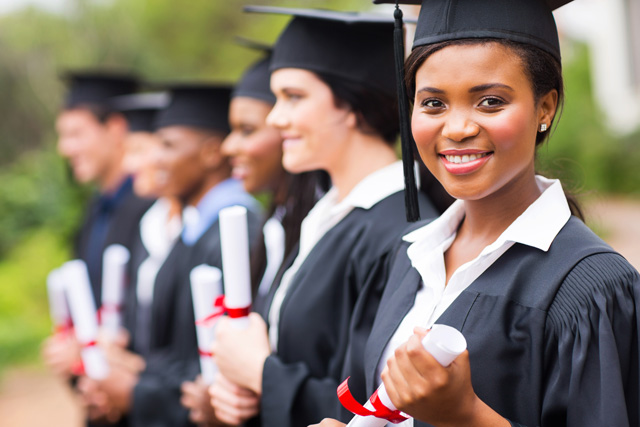 Mentions spéciales
Mentions spéciales
Maîtrise des mathématiques et/ou des sciences
[Speaker Notes: Pour distinguer les élèves qui vont au-delà des exigences minimales du diplôme dans certains domaines, la réglementation actuelle permet d'ajouter diverses reconnaissances au diplôme d'un élève sous forme de sceaux et de mentions.

La mention technique peut être ajoutée à n'importe quel type de diplôme (local, régent ou régent avec désignation avancée) pour tout élève qui suit un programme d'enseignement technique et professionnel (ETP) approuvé par le ministère, y compris l'évaluation technique en trois parties, en plus des exigences minimales du diplôme. 

Le sceau de bilinguisme peut être ajouté aux diplômes Régents ou Régents avec désignation avancée.  Ce sceau reconnaît un haut niveau de compétence en matière d'écoute, d'expression orale, de lecture et d'écriture dans une ou plusieurs langues, en plus de l'anglais.  

L'objectif du Sceau de bilinguisme de l'État de New York est d'encourager l'étude des langues, d'identifier les diplômés du secondaire ayant des compétences linguistiques et de bilinguisme pour les employeurs, de fournir aux universités des informations supplémentaires sur les candidats à l'admission, de préparer les élèves à acquérir les compétences du XXIe siècle, de reconnaître la valeur de l'enseignement des langues étrangères et maternelles dans les écoles et d'affirmer la valeur de la diversité dans une société multilingue.

La mention honorifique peut être ajoutée au Diplôme Régent ou au Diplôme Régent avec Désignation avancée pour les élèves qui obtiennent des résultats particulièrement bons à leurs Examens Régents.  Les élèves qui obtiennent une moyenne calculée de 90 ou plus à tous les Examens Régents reçoivent une mention spéciale. 

Les élèves qui remplissent les conditions d'obtention du diplôme d'études supérieures peuvent également obtenir une mention de maîtrise en mathématiques, en sciences ou dans les deux matières. Le titre de maîtrise en mathématiques et/ou en sciences peut être ajouté au diplôme avancé des Régents pour les élèves qui obtiennent un score de 85 ou plus à trois Examens Régents en mathématiques et/ou en sciences.

Mis à l'essai cette année scolaire, le sceau de préparation civique est une reconnaissance formelle qu'un élève a atteint un niveau élevé de compétence en termes de connaissances civiques, de compétences civiques, d'esprit civique et d'expériences civiques. La distinction du Sceau de la préparation civique figure sur le relevé de notes et le diplôme de l'école secondaire :
Montre que l'élève comprend l'engagement envers un gouvernement participatif, la responsabilité civique et les valeurs civiques. 
Il démontre également aux universités, aux instituts supérieurs et aux futurs employeurs que l'élève a réalisé un projet d'action en matière d'éducation civique ou de justice sociale et reconnaît la valeur de l'engagement civique et des études.]
Titres de sortie qui ne sont pas des diplômes
Certificat de fin d'études en développement de carrière et études professionnelles (CDOS)
Compétences et Réalisations Certificat de fin d'études
[Speaker Notes: L'État de New York dispose de deux titres de fin d'études. Ces titres de fin d'études ne sont pas équivalents à un diplôme. 

Le Skills and Achievement Commencement Credential est accessible aux élèves handicapés qui sont évalués à l'aide du NYS Alternate Assessment. Ce diplôme doit être accompagné d'une documentation sur les compétences, les points forts et les niveaux d'indépendance de l'élève en matière d'études, de développement de carrière et de compétences de base nécessaires pour vivre, apprendre et travailler après l'école. Pour obtenir le Skills and Achievement Commencement Credential, les élèves doivent avoir terminé au moins 12 ans de scolarité (à l'exception de la maternelle) ou l'année scolaire au cours de laquelle ils ont eu 21 ans d'âge.  Le diplôme est conféré, il n'est pas acquis (il n'y a pas d'exigences minimales).

Bien que le Career Development and Occupational Studies (CDOS) Commencement Credential puisse maintenant être utilisé comme une voie d'accès à un diplôme, ou comme un ajout à un diplôme, lorsque ce titre est donné comme un titre de sortie autonome, il n'est pas équivalent à un diplôme. Les élèves qui tentent de remplir toutes les conditions d'obtention du diplôme de l'État de New York, mais ne les remplissent pas, et qui remplissent toutes les conditions d'obtention du CDOS peuvent obtenir le CDOS en tant que diplôme de fin d'études.  Il s'agit d'un titre acquis, mais il n'est pas équivalent à un diplôme.]
Phase 1 : Collecte d'informations et apprentissagequestions d'orientation de la réunion régionale
Que voulons-nous que tous les élèves sachent et puissent faire avant l'obtention de leurs diplômes ?
Comment voulons-nous que tous les élèves démontrent ces connaissances et ces compétences, tout en tirant parti de leurs cultures, de leurs langues et de leurs expériences ? 
Comment mesurer l'apprentissage et la réussite (en rapport avec les réponses au point 2 ci-dessus) pour s'assurer qu'ils sont des indicateurs de l'achèvement des études secondaires tout en donnant à tous les élèves la possibilité de réussir ?
Comment les mesures du rendement peuvent-elles refléter avec précision les compétences et les connaissances de nos populations spéciales, comme les élèves handicapés et les apprenants de l'anglais ? 
Quelles exigences de cours ou quels examens permettront de s'assurer que tous les élèves sont préparés à l'université, aux carrières et à l'engagement civique ?
[Speaker Notes: Nous allons maintenant entamer notre discussion sur ce que pourraient être les futures conditions d'obtention du diplôme. Nous ne recherchons pas la perfection et n'attendons pas de réponses complètes à ces questions.  Nous voulons recueillir autant d'idées que vous pouvez en fournir, sur la base de vos propres connaissances et expériences.  Mais n'hésitez pas non plus à penser au-delà de ce qui semble réaliste à l'heure actuelle.  Qu'est-ce qui pourrait être possible si les ressources étaient illimitées ou si les obstacles étaient éliminés ?

RÉPONDRE AUX CINQ QUESTIONS GUIDES (pas plus de 60 minutes)
Permettez à tous les participants de discuter de chacune des cinq questions directrices.
Les preneurs de notes prennent des notes sur le modèle fourni, puis soumettent leurs commentaires au département via l'enquête sur les 5 questions directrices.
Passez en revue les cinq questions aux participants. Les moniteurs de chat fournissent des rappels de rythme toutes les 10-12 minutes pendant ce segment.
Essayez de faire revenir les participants à chaque question s'ils s'éloignent du sujet.]
Partagez vos idées
[Speaker Notes: Si vous souhaitez poursuivre la discussion sur ces questions importantes, vous pouvez consulter le lien d'échange de idées affiché ici et nous l'ajouterons également au chat maintenant.]
élément clé à retenir
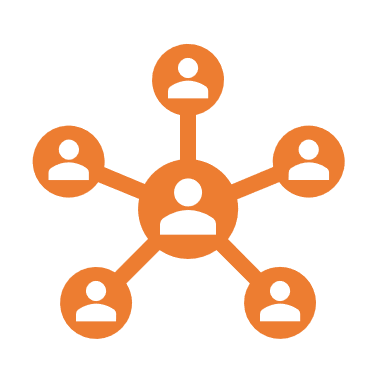 [Speaker Notes: Maintenant, en tant que groupe, nous allons décider d'un élément clé à retenir de la discussion d'aujourd'hui.  Cette idée sera partagée lorsque nous retournerons dans la salle de réunion principale.]
MERCI
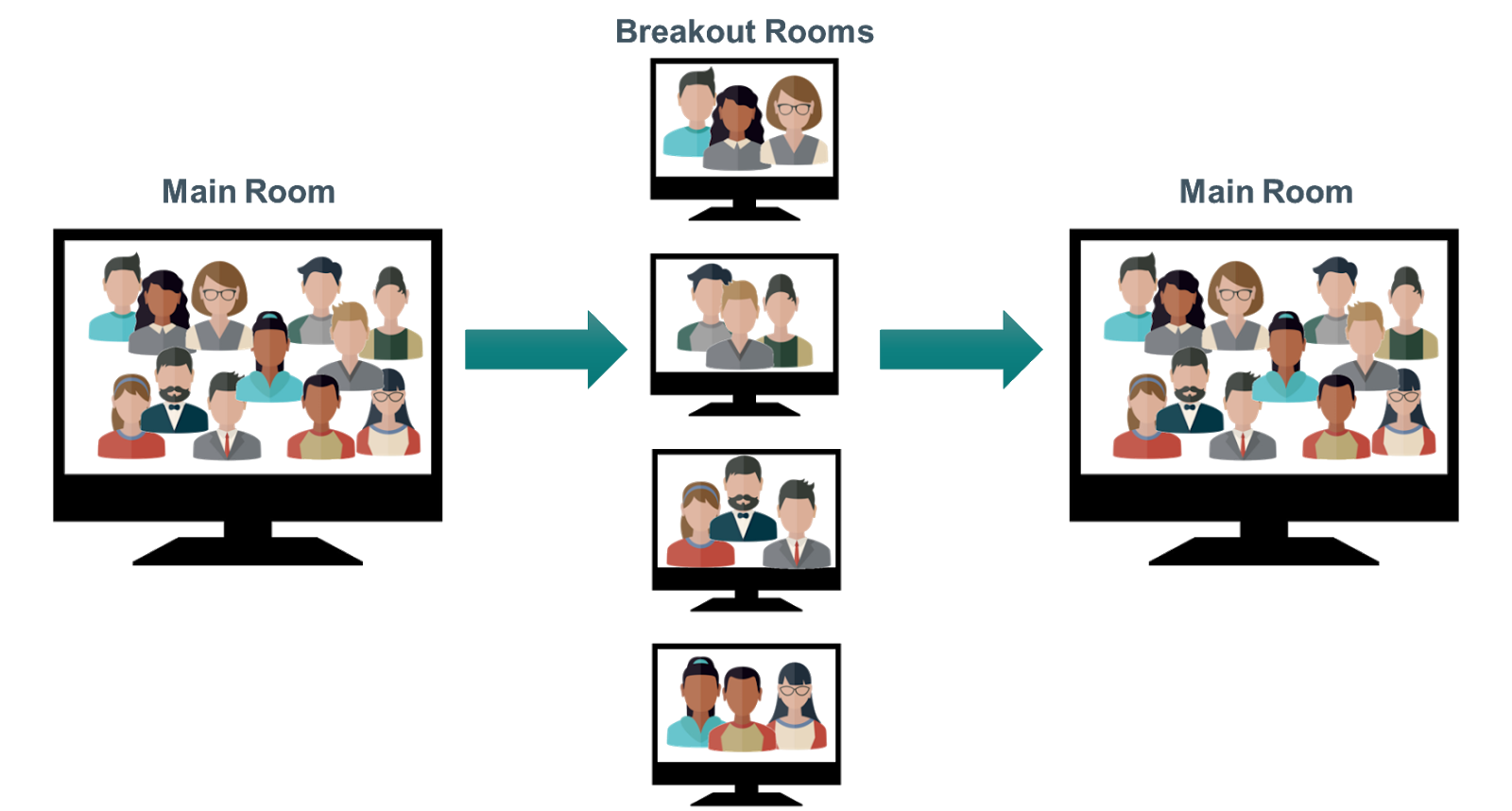 [Speaker Notes: Merci beaucoup à vous tous. Je suis impressionné par le nombre d'idées qui ont été générées et la multitude de sujets que nous avons couverts.

Nous allons tous être renvoyés dans la salle de réunion principale maintenant. Je vous y retrouverai. Merci !

Moniteur de chat : Sauvegardez le chat avant la fin de la session.
Preneurs de notes : Soyez prêt à taper les principales conclusions du groupe dans le chat de la salle principale. Utilisez ensuite le formulaire d'enquête des 5 questions directrices pour partager vos observations sur la discussion du groupe avec le département.]